CE 413Structural Analysis & Design III
Concrete Filled Tube (CFT) 
Composite Column
Md. Abu Hasan
Senior Lecturer
Department of Civil Engineering
Daffodil International University.
Concrete Filled Tube Column (CFT)
CONCRETE FILLED TUBULAR COLUMNS (CFT/HSS)

Steel shell ( pipe, tube, or hollow  section built-up from plate)

Shell provides formwork for  concrete

Shell provides confinement to  concrete
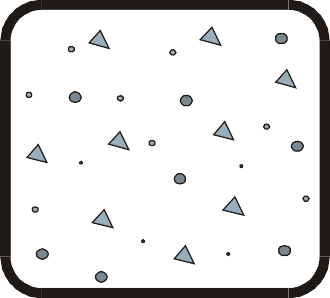 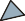 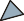 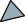 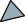 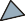 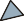 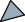 Concrete Filled Tube Column (CFT)
CONCRETE FILLED TUBULAR COLUMNS (CFT/HSS)
Concrete adds strength, stiffness

Might use when exposed steel is  desired

Steel can buckle outwards

Shear connectors might be needed  near beam-to-column connections
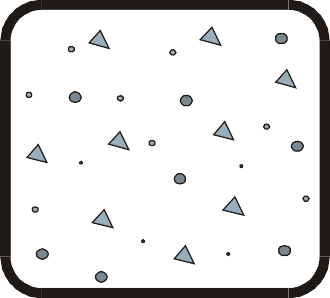 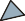 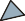 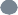 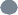 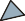 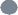 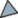 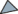 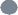 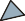 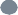 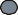 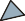 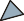 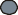 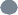 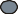 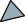 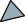 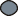 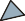 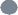 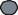 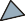 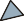 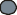 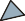 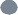 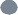 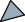 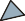 Concrete Filled Tube Column (CFT)
BEHAVIOUR OF CFT COLUMNS

Flexural stiffness governed by steel shell
Initial compressive strain – steel expands  more than concrete, causes micro cracking
Expansion of concrete then restrained by  steel
Steel reaches yield, inelastic outward  buckling may occur, concrete crushes
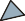 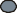 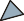 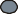 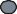 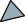 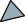 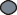 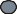 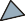 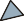 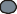 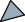 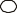 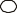 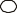 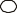 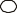 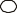 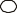 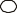 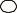 Concrete Filled Tube Column (CFT)
BEHAVIOUR OF CFT COLUMNS

CONFINEMENT
Confinement from steel shell can  increase effective strength of concrete  However, stiffness reduced by
micro cracking.
Concrete Filled Tube Column (CFT)
AISC DESIGN PROVISIONS

AISC Limitations
To qualify as a composite column :
As  ≥ 0.01
Ag
Concrete strength :	Super column 12 ksi
3 ksi ≤ f ‘c ≤ 10 ksi	(Normal weight)
3 ksi ≤ f ‘c ≤ 6 ksi	(Light weight)
Concrete Filled Tube Column (CFT)
AISC DESIGN PROVISIONS

AISC Limitations, cont’d
Steel strength (used in calculations) :
Fy and Fyr ≤ 75 ksi

Corresponds roughly to 0.003 strain limit for concrete
Concrete Filled Tube Column (CFT)
AISC DESIGN PROVISIONS
Local Buckling of CFT sections
λp for Axial Compression
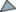 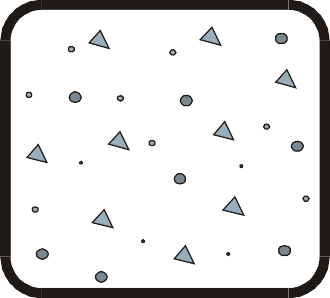 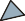 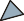 b
D
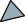 t
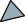 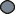 t
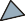 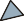 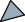 b  ≤ 2.26 √ E  t	Fy
D  ≤ 0.15   E   t	Fy
Concrete Filled Tube Column (CFT)
AISC DESIGN PROVISIONS

Local Buckling of CFT sections
b is for longer side / dimension
t = design wall thickness (0.93 * nominal
wall thickness (AISC B 4.2))
AISC B4.1 b = clear distance between  webs less inside corner radius
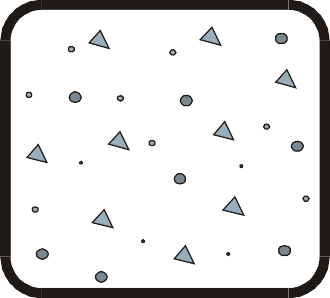 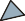 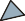 b
w
t
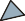 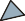 Radius not know?
Use b = w – 3t
Concrete Filled Tube Column (CFT)
AISC DESIGN PROVISIONS
Change Buckling  Steel Wall
Change  Steel Wall
Change Buckling
Steel Wall
Change  Steel Wall
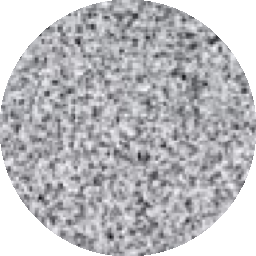 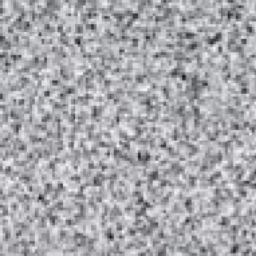 Fig . C.I2.1. Changes in cross sectional buckling mode due to concrete infill.
 	Change Steel Wall
Buckling Steel Wall
Concrete infill
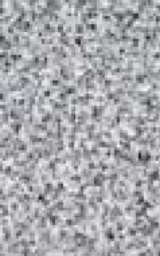 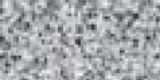 Fig . C.I1.3. Changes in buckling mode with length due to the presence of infill.
Concrete Filled Tube Column (CFT)
AISC DESIGN PROVISIONS
Concrete Filled Tube Column (CFT)
Concrete Filled Tube Column (CFT)
AISC DESIGN PROVISIONS
Pp – Py
Nominal Section Strength, Pno
( λ – λp)2
Pno = Pp -
Pp  Py
( λr – λp) 2
𝐸𝑠
Pno = As Fcr + 0.7 f’c ( Ac – Asr	)
𝐸𝑐
λp
Tube Slenderness
λr	Max
Limits per Table I 1.4 (a), b/t or D/t
Fig . C.I2.1. Nominal axial strength, Pno vs. HSS slenderness
Concrete Filled Tube Column (CFT)
COMPRESSIVE STRENGTH OF CFT COLUMNS
The available compressive strength of axially loaded doubly  symmetric filled composite members shall be determined for the  limit state of	flexural buckling.
(b) For Compact Sections
Pno = Pp
Where
s + C2f‘c (Ac + Asr	)
Es
Pp = FyA
Ec
C2 = 0.85 for rectangular sections and 0.95 for round sections
Concrete Filled Tube Column (CFT)
COMPRESSIVE STRENGTH OF CFT COLUMNS
(b) For Noncompact Sections
Pp - Pp
2
( λ – λp)
2
Pno	= Pp -
( λr – λp)
Where
λ, λp and λr are slenderness ratios determined from Table I1.1a
Pp is determined from Equation I2-9b

Py = FyAs + 0.7f‘c (Ac + Asr	 Es 	)
Ec
Concrete Filled Tube Column (CFT)
COMPRESSIVE STRENGTH OF CFT COLUMNS
(c) For Slender Sections
Pno	= Fcr As + 0.7f‘c (Ac + Asr Es  )
Ec
Where
(i) For rectangular filled sections
9Es
Fcr =
(	)
b
2
t
(ii) For round filled sections
0.72Fy
Fcr =
((	)
D
)
0.2
Fy
t
Es
Concrete Filled Tube Column (CFT)
COMPRESSIVE STRENGTH OF CFT COLUMNS
The effective stiffness of the composite section, EIeff , for all sections
EIeff	= EsIs + EsIsr + C3EcIc
Where
C3 = Coefficient for calculation of effective rigidity of filled composite
compression member
= 0.6+2 [	] ≤ 0.9
As
Ac +As
The available compressive strength need not be less than specified for the bare steel
member as required by Chapter E.
Concrete Filled Tube Column (CFT)
COMPRESSIVE STRENGTH OF CFT COLUMNS
Elastic Buckling Strength
=	π2 EIeff
Pe
( KL )2
EIeff	= Effective rigidity of composite section
K = Effective length factor
L = Laterally unbraced length of the member (in)
Concrete Filled Tube Column (CFT)
COMPRESSIVE STRENGTH OF CFT COLUMNS
Nominal Compressive Strength
]
Pn = Pno [0.658
(	)
If ….	Pno ≤ 2.25
Pno
Pe
Pe
Else …. Pno
> 2.25
Pe
Pn	= 0.877 Pe
Φc = 0.75 (LRFD)
Ωc = 2.00 (ASD)
The design compressive strength = Φc Pn
Allowable compressive strength = Pn / Ωc
Concrete Filled Tube Column (CFT)
TENSILE	STRENGTH OF CFT COLUMNS
Tensile Strength
The design tensile strength , Φt Pn , and allowable tensile  strength, Pn / Ωt , for filled composite columns shall be  determined for the limit state of yielding as :

Pn = As Fy + Asr Fyr

Φt = 0.90 (LRFD)	Ωt = 1.67 (ASD)
Concrete Filled Tube Column (CFT)
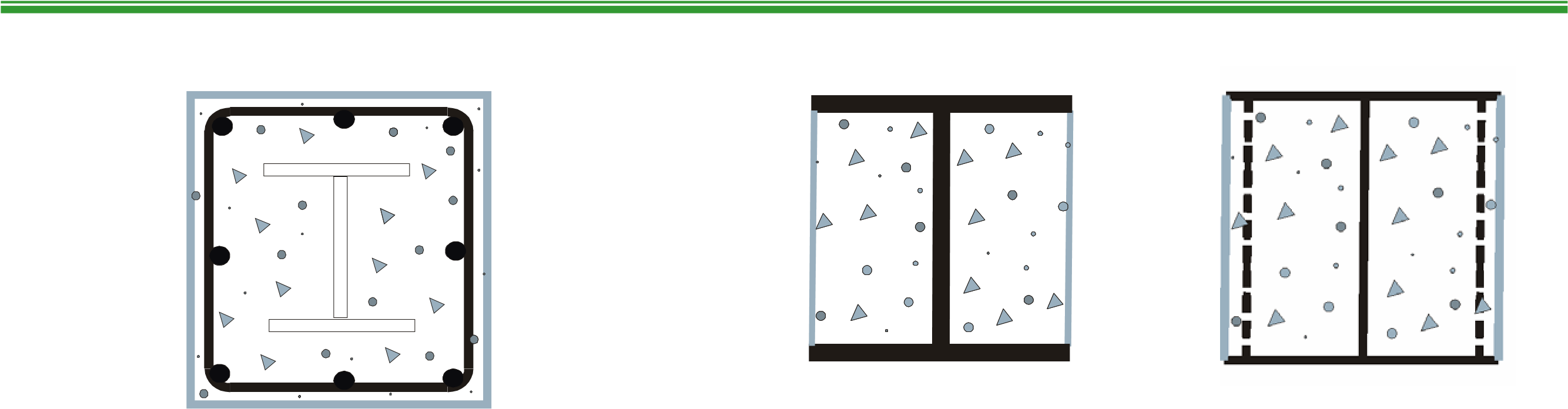 Partially Encased Composite  (PEC) Columns
Fully encased composite  (FEC) Columns
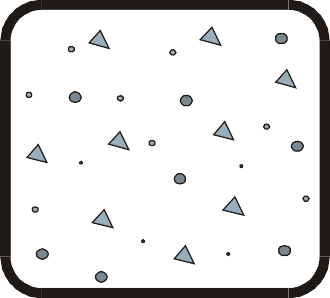 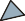 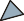 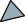 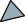 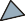 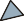 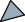 Concrete Filled Tubes / Hollow Structural Sections
J. M. Raisul Islam Shohag, Lecturer, Department of Civil Engineering, DIU